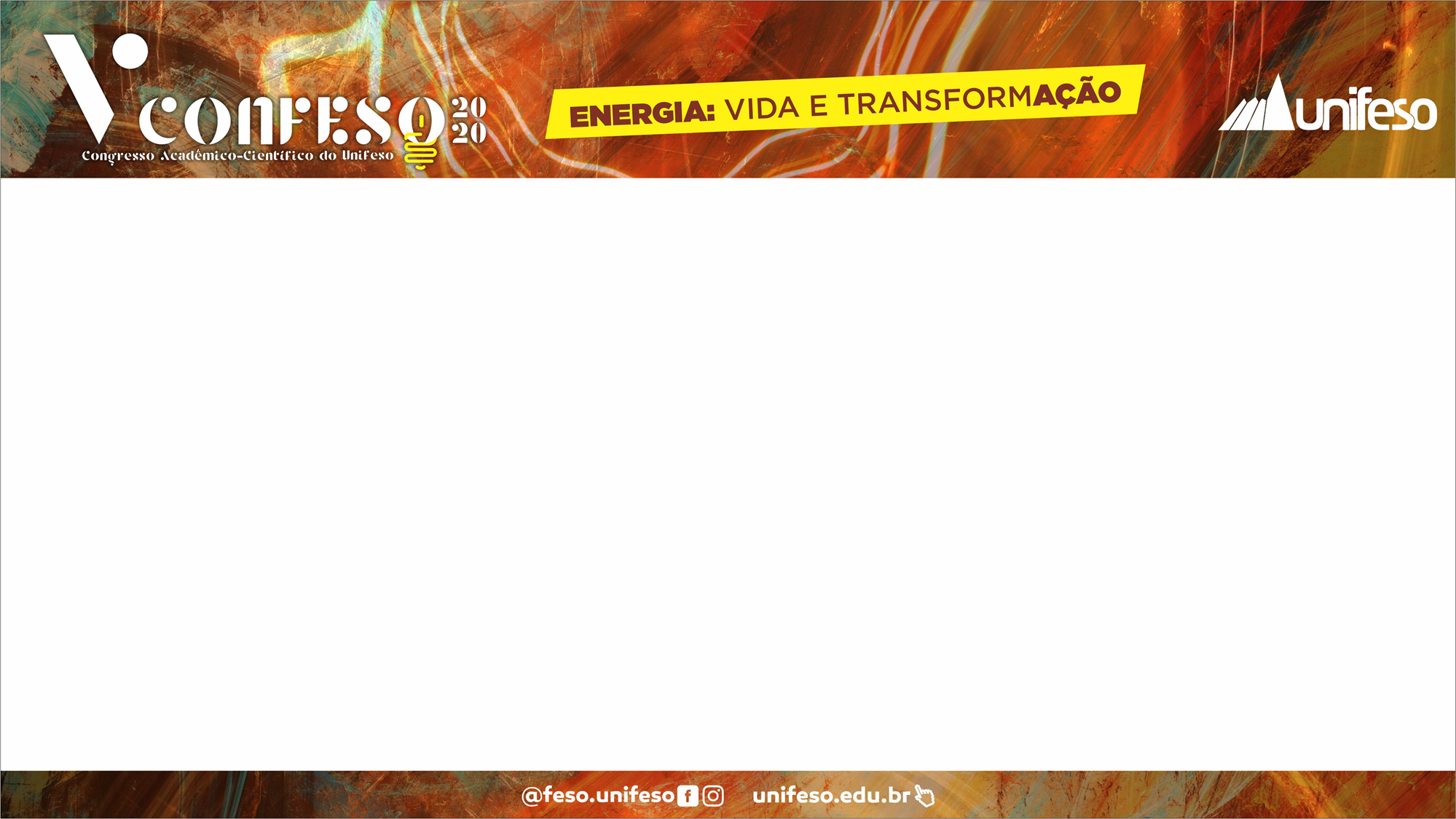 TÍTULO DA RODA DE CONVERSA
Autor(es) do trabalho:
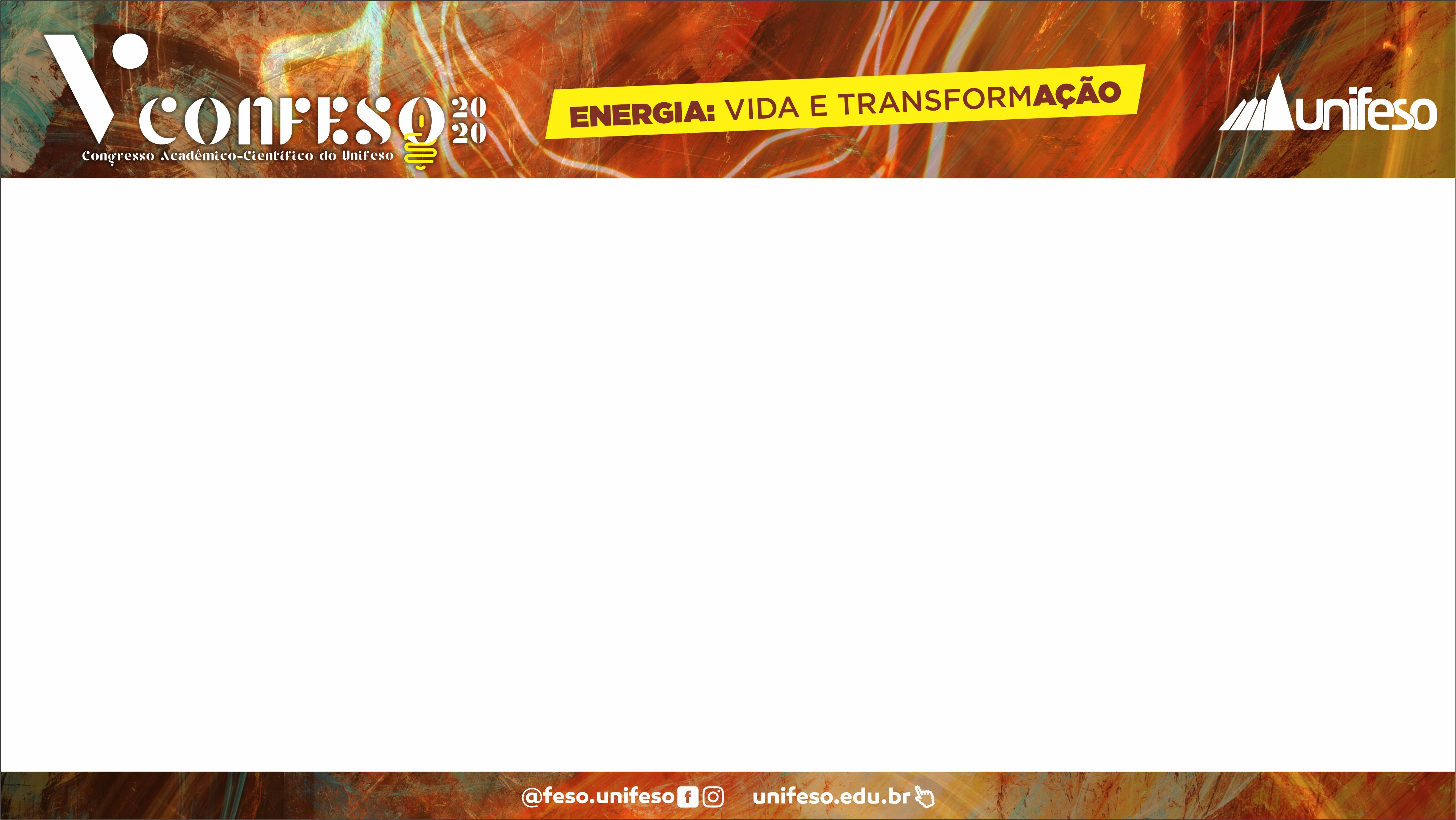 Introdução
Justificativa
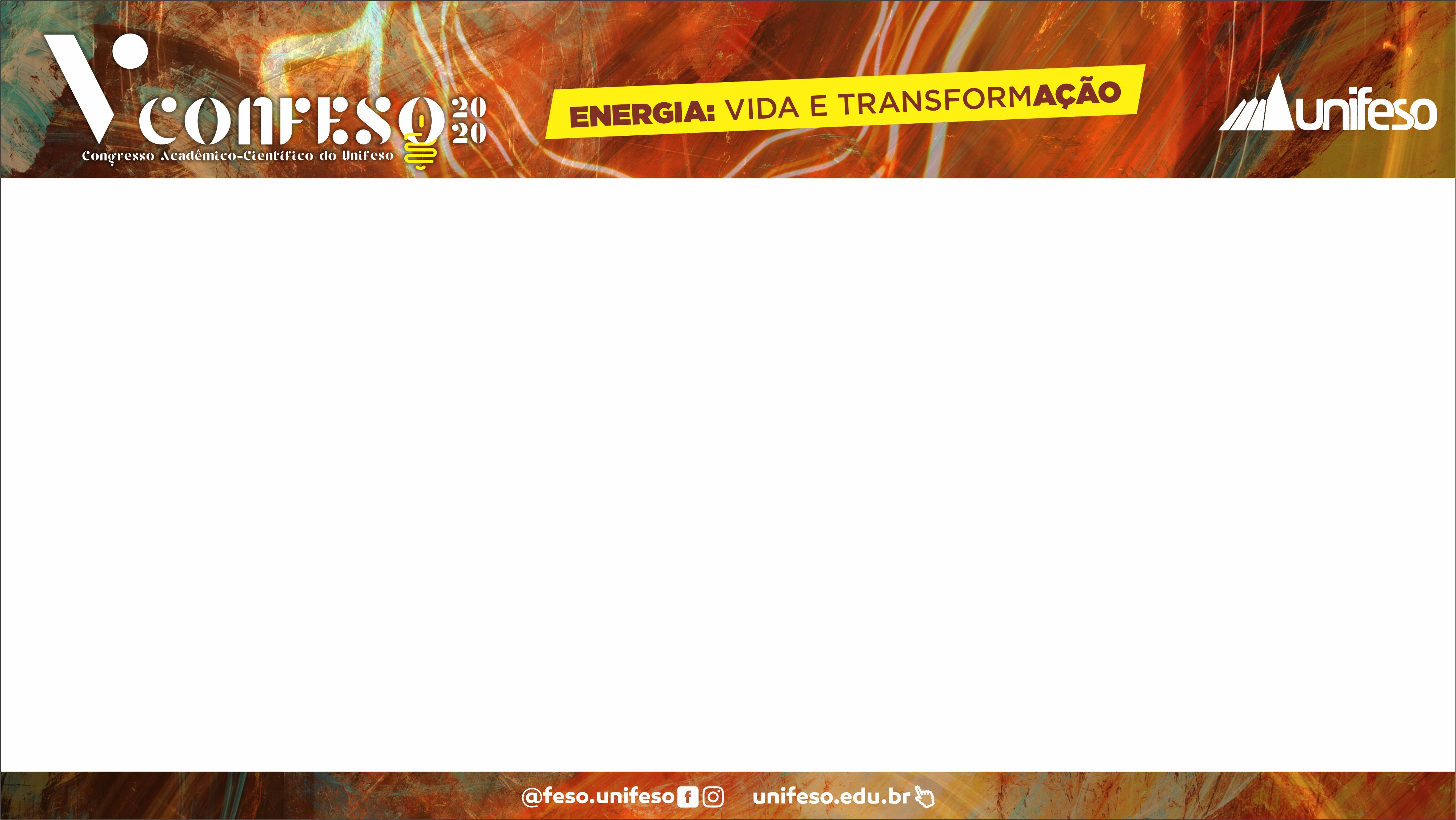 Objetivos
Metodologia
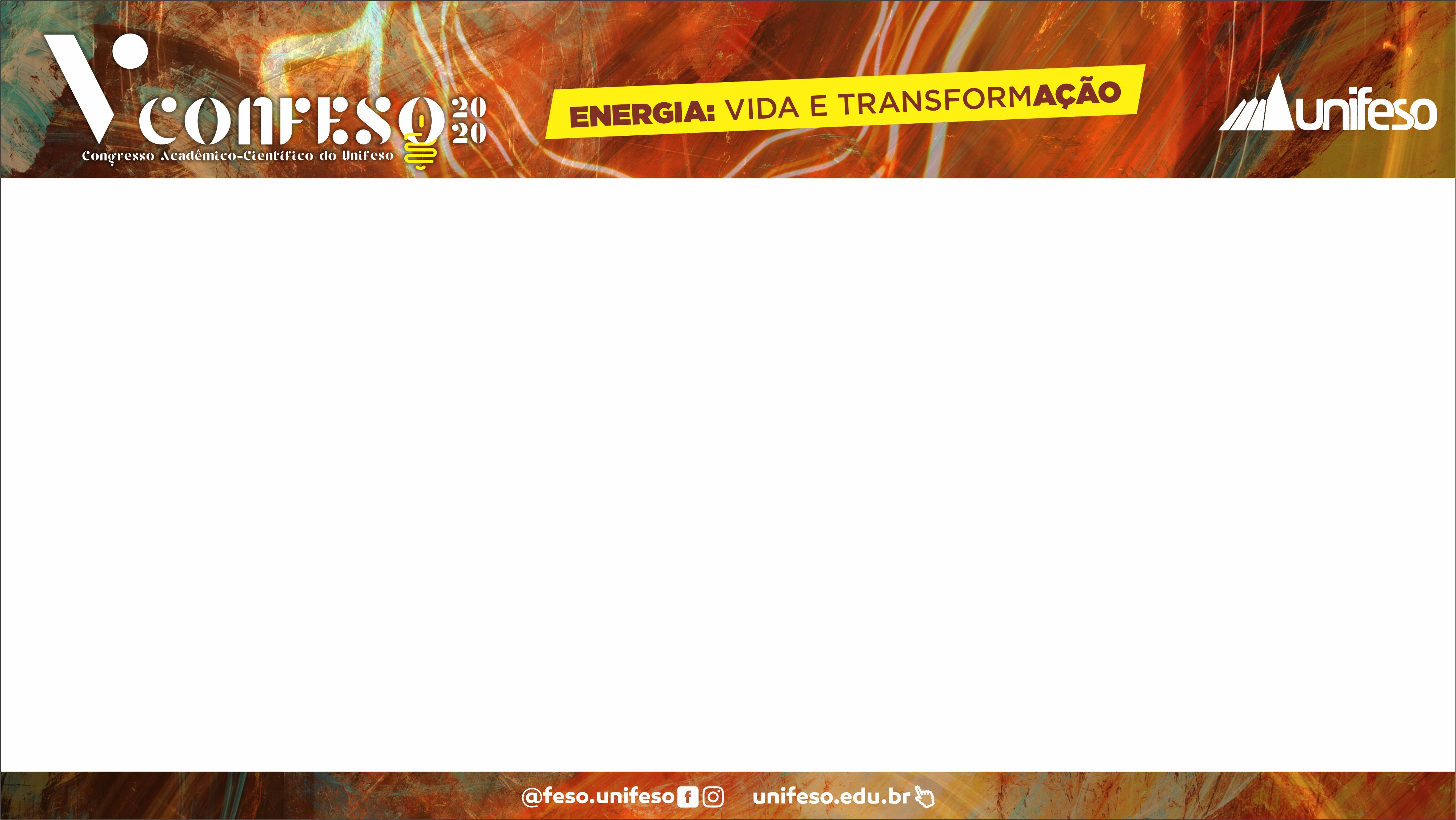 Resultados e Discussões
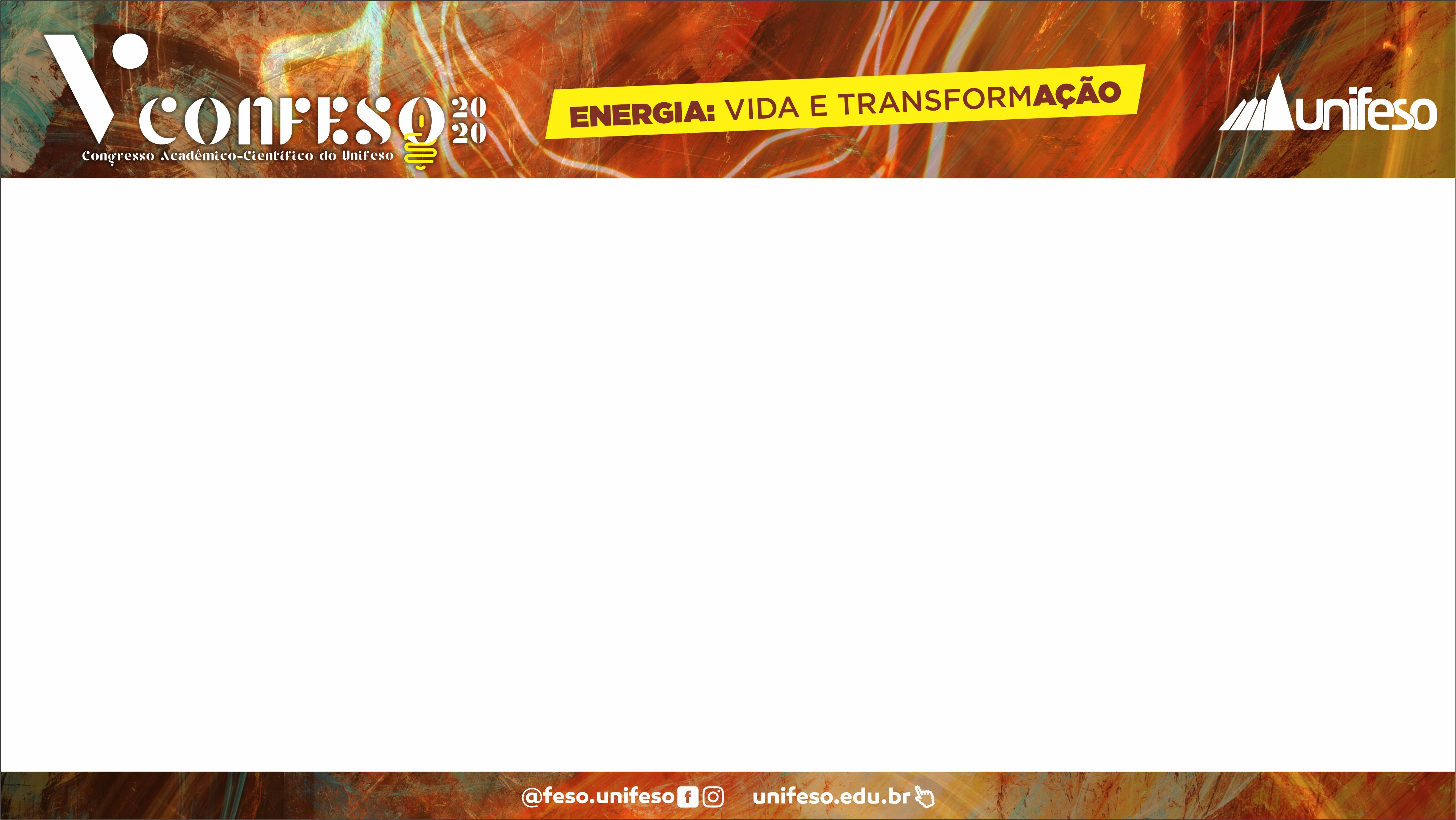 Considerações Finais
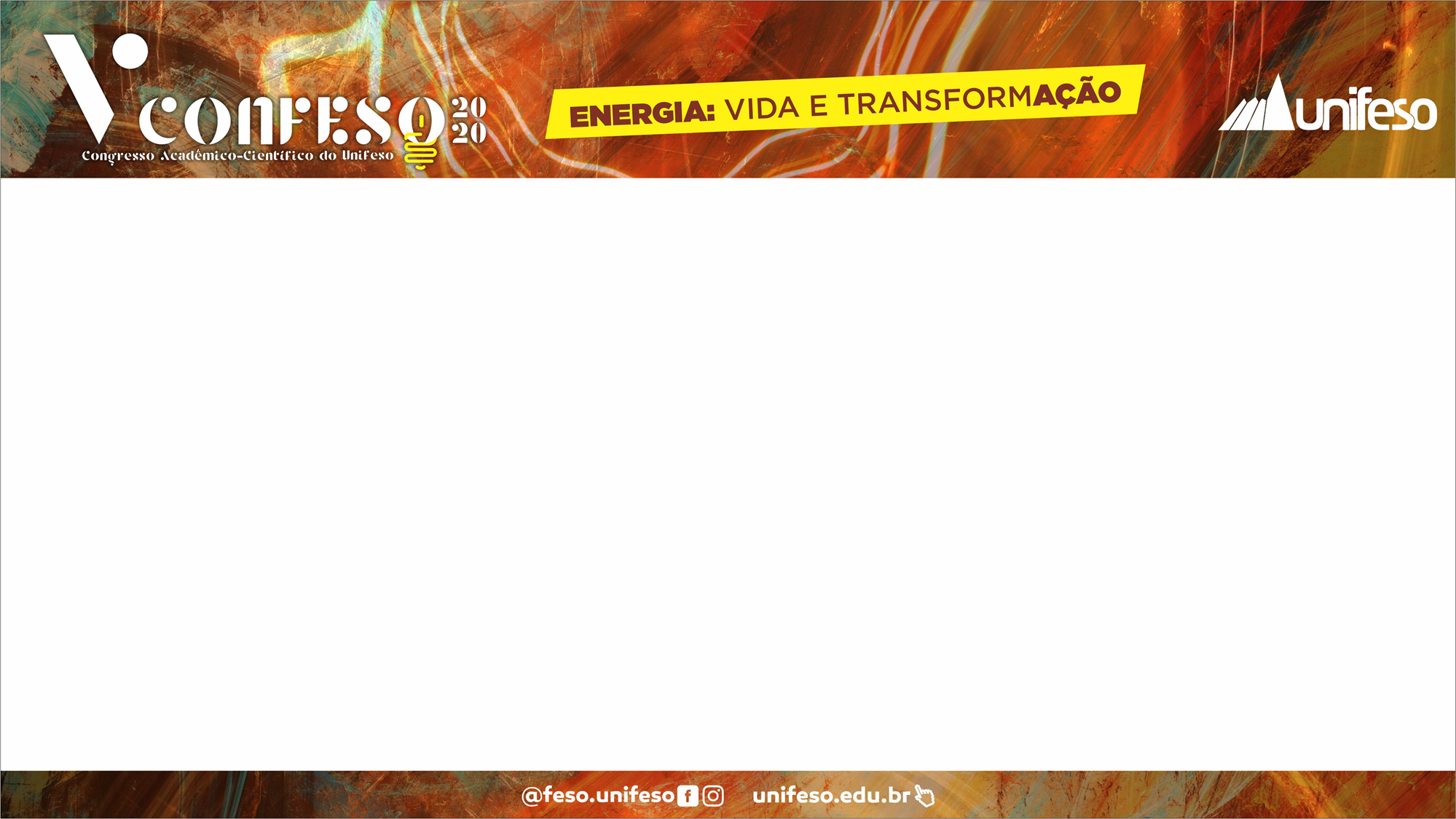 Referências